Hitrost pri pisnem deljenju ni najbolj pomembna. Pomembno je le, da je rezultat pravilen.
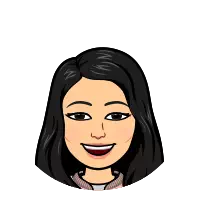 PISNO DELJENJEzaokroževanje delitelja
POUK NA DALJAVO
OŠ ŠTURJE AJDOVŠČINA
ELIZABETA KODELE
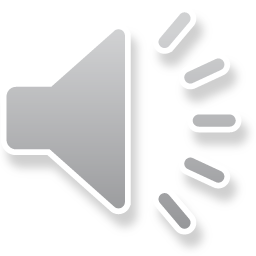 93         :          31          =           3deljenec     :     delitelj      =        količnik
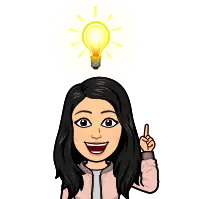 TO ŽE VEM!
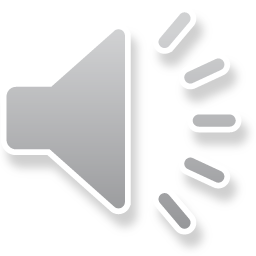 PONOVIMO!
Se spomniš, ko smo števila zaokroževali na DESETICE, STOTICE, TISOČICE …
Tokrat nam bo to znanje pomagalo. Zaokroževali bomo na desetice. Ponovi:

                   ZAOKROŽIMO NAVZDOL        ZAOKROŽIMO NAVZGOR

     21 → 20     52 → 50     94 → 90            39 → 40         67 → 70        85 → 90
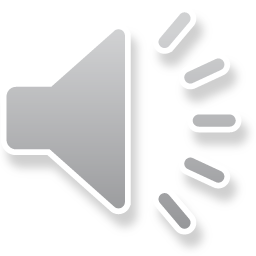 Pisno deljenje poteka po enakem postopku kot doslej, 
le da delitelj pred deljenjem zaokrožiš na desetico, da lažje določiš količnik.
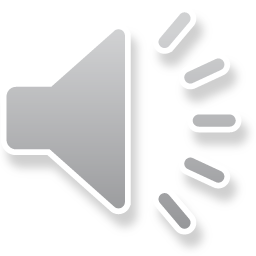 DVOMESTNI DELJENEC IN DVOMESTNI DELITELJ
96: 31= ___
Oglejmo si postopek deljenja!
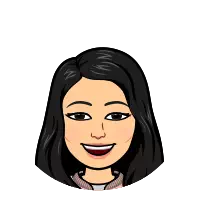 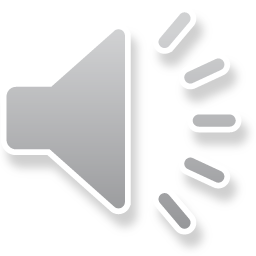 1.
OCENIM KOLIČNIK
DELITELJ 31 zaokrožim na 30 in si zapišem! 
POMISLIM NA VEČKRATNIKE ŠT. 30.
TOREJ 330= 90, ker je 4 30= 120 že preveč;
LAHKO SI TUDI POKRIJEŠ ENICE (6 IN 0) IN SE VPRAŠAŠ KOLIKOKRAT GRE 3 V 9.
NAPIŠEM 3
9 6 : 31 = 3
1 30= 30    2 30= 60      3 30= 90     4 30= 120
30
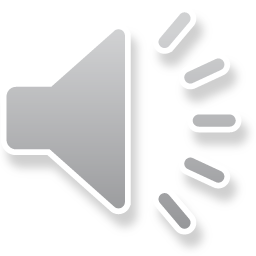 2.
MNOŽIM NAZAJ z deliteljem 31
30
9 6 : 31 = 3 
              3 ost.
3 1=3 in KOLIKO JE 6? 3 NAPIŠEM.

3 3= 9 IN KOLIKO JE 9? 0 NAPIŠEM.
Pomembno! Ostanek nikoli ne sme biti večji od delitelja. Ostanek 3 je manjši od 31.
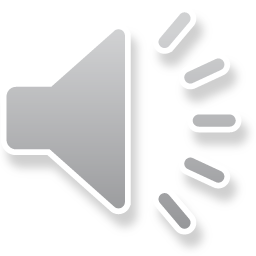 3.
9 6 : 31 = 3 
   3 ost.
NAREDIM PREIZKUS
3  31   oz. lažje     31  3 
                             93          93  
                                         +  3
                                           96
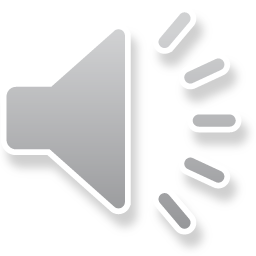 Naredimo še en primer:
84: 29= ___
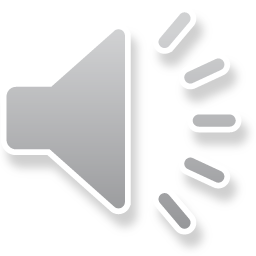 1.
OCENIM KOLIČNIK
DELITELJ 29 zaokrožim na 30 in si zapišem. 
POMISLIM NA VEČKRATNIKE ŠT. 30. 
TOREJ 230= 60, ker je 3 30=90 že preveč.
NAPIŠEM 2 
                                   8 4 : 29 = 2
1 30= 30    2 30= 60       3 30= 90
30
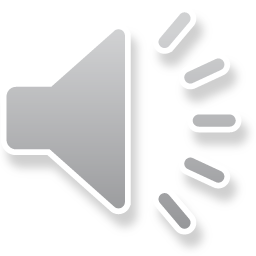 2.
MNOŽIM NAZAJ z deliteljem 29
8 4: 2 9 = 2 
           2 6 ost.
30
2
2 9=18 in KOLIKO JE 24? 6 NAPIŠEM, 2 ŠTEJEM DALJE.
2 2= 4, ŠTIRI PLUS DVA JE 6 IN KOLIKO JE 8? 2 NAPIŠEM.
Pomembno! Ostanek nikoli ne sme biti večji od delitelja. Ostanek 26 je manjši od delitelja 29.
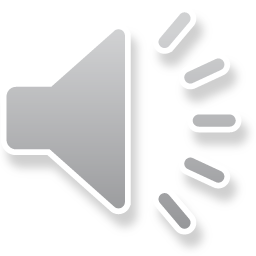 3.
8 4: 2 9 = 2 
2 6 ost.
NAREDIM PREIZKUS
2  29       oz. lažje     29  2 
                                 58           58  
                                             + 26
                                                84
1
1
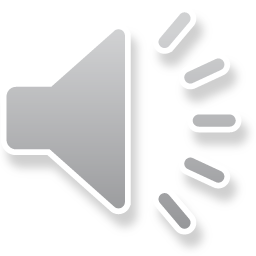 Še enkrat si dobro poglej celoten postopek pisnega deljenja!
In ne pozabi….
VAJA DELA MOJSTRA!
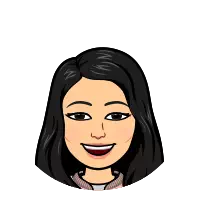 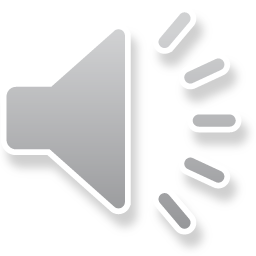 V zvezek REŠI račune IN NAPIŠI PREIZKUS.
73 : 21 = 
98 : 39 =
84 : 32 =
71 : 18 =
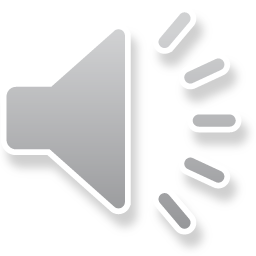